CHÀO MỪNG

ANH CHỊ EM
TRONG TÌNH YÊU CỨU CHÚA JESUS

ĐẾN THAM DỰ BUỔI THỜ PHƯỢNG
(NGÀY 02-06-2024)
BÀI TÍN ĐIỀU CÁC SỨ ĐỒ

Tôi tin Đức Chúa Trời Toàn Năng, là Cha, là Đấng dựng nên trời đất, Tôi tin Giê-xu Christ, là Con độc sanh của Đức Chúa Trời và Chúa chúng ta:

Ngài được thai dựng bởi Thánh Linh, sanh bởi nữ đồng trinh Mary, chịu thương khó dưới tay Bôn-xơ Phi-lát, bị đóng đinh trên thập tự giá, chịu chết và chôn.

Ngài xuống âm phủ, đến ngày thứ ba, Ngài từ kẻ chết sống lại.
Ngài thăng thiên ngồi bên hữu Đức Chúa Trời Toàn Năng, là Cha.

Từ đó Ngài sẽ trở lại để xét đoán kẻ sống và kẻ chết.

Tôi tin Thánh Linh

Tôi tin Hội Thánh phổ thông, sự cảm thông của thánh đồ, sự tha tội, sự sống lại của thân thể và sự sống đời đời. A-men.
4Đấng ngự trên trời sẽ cười,
   Chúa sẽ chế nhạo chúng.






Thi-Thiên ( 2:4 )
CHÀO CHÚA THÁNH LINH
Chúa Thánh Linh ơi! Con xin chào Chúa.
Buổi sáng tươi vui trong năng quyền Ngài.
Chúa Thánh Linh ơi! Con xin chào Chúa.
Hãy dẫn dắt con trong ngày hôm nay.
Thần Linh sự sống, xin Ngài hãy đến!
Xin ban cho con phước hạnh tươi mới.
Thần Linh quyền năng, xin Ngài hãy đến!
Xin ban cho con với năng quyền Cha.
DANH NGÀI LÀ 
RÔ-PHÊ CA
Danh Ngài là Giê-hô-va,
 danh Ngài là Rô-phê-ca
Ngài đã khiến kẻ chết được sống.
 Ngài đã khiến kẻ què được đi. 
Ngài đã khiến kẻ phung được sạch.
 Ngài đã cất hết bao buồn đau.
Danh Ngài là Giê-hô-va,
 danh Ngài là Rô-phê-ca
Ngài đã khiến sóng yên lặng gió.
Ngài mở mắt kẻ đui nhìn xem. 
Ngài đã khiến quỷ ma chạy chốn.
 Ngợi khen Chúa Đấng Rô-phê-ca.
Danh Ngài là Giê-hô-va,
 danh Ngài là Rô-phê-ca
XIN THẦN LINH ĐẾN
Từ cõi lòng sâu thẳm
Con xin Thần Linh Chúa
Hiện diện đầy vinh hiển trong lòng này
Nguyện Thần Ngài tuôn đổ
Làm mọi lòng tươi mới
Lời nguyện cầu tha thiết với Cha tình yêu
ĐK:
Lạy Chúa, chúng con khẩn thiết xin Ngài đến
Ban nước sống tưới mát chúng con
Đưa hồn linh chúng con đến với Cha
Hỡi Chúa, xin Chúa khiến cho mỗi lòng hiệp nhất
Đến với Chúa với tấm lòng vỡ tan
Đến với Chúa với tấm lòng biết ơn
GẶP GỠ CHÚA GIÊ-XU
Gặp gỡ Chúa Giê-xu, biến đổi cuộc đời mình,
gặp gỡ Chúa Giê-xu đón nhận ơn tái sinh.
Gặp gỡ Chúa Giê-xu chân thành mình gặp mình.
Gặp gỡ Chúa Giê-xu nảy sinh tình đệ huynh.
Nguồn suối nếu bế tắc, thì dòng sông mau cạn khô.
Tình yêu không Giê-xu, ôi tình yêu sao cằn cỗi.
Vì Chúa chính nguồn suối, nguồn yêu thương vô biên,
biển yêu thương nối liền các hoang đảo với đại dương.
LỬA PHỤC HƯNG
Cha ơi trong nơi vinh quang này lòng con đang tìm kiếm Ngài.
Với cả tâm linh con mong được gặp mặt Chúa.
Quăng xa bao nhiêu ô nhơ con trở về đây nơi đền Thánh Ngài.
Tình yêu xưa trong Cha nay con mong được tươi mới.
Lòng thành dâng lên lời tôn vinh danh Thánh Ngài.
Gặp Ngài từ đây trọn cuộc đời này được mãi đổi thay.
Cầu Thần Linh Chúa quang lâm ban lửa thiêng thiêu đốt cả hồn linh con.
Nguyên Ngài phục hưng ban sự sống mới trong tâm con.
Hết cả tâm linh này con đang lên Chúa, với khát khao mong chờ lòng bừng cháy luôn.
Cầu Thần Linh Chúa quang lâm ban lửa thiêng thiêu đốt cả hồn linh con.
Nguyện Ngài phục hưng ban sự sống mới trong tâm con.
LỜI KHẨN NGUYỆN
Cha ơi, xin hãy lắng nghe.
Nhậm lời, vì con khốn cùng.
Bảo vệ hồn linh con.
Đời con hiến dâng Ngài đây.
Xin Cha yêu nghe tiếng.
Vì nhiều lần con khóc thầm.
Và dòng lệ tuôn rơi ngập trong đôi mắt nguyện cầu.
Giúp con theo Ngài và cho con gần bên Chúa.
Khiến tâm linh con được trắng trong luôn.
Hết tâm linh này thờ tôn chiêm ngưỡng Đấng Cha yêu thương, Vua Chủ Tể oai quyền.
Hãy hát ca mừng,
hãy hát ca mừng.
Lấy hết tâm hồn ca ngợi Thiên Chúa.
Hãy hát ca mừng,
hãy hát ca mừng.
Lấy hết tâm thần tôn thờ Ngài.
BÀI CA DÂNG HIẾN
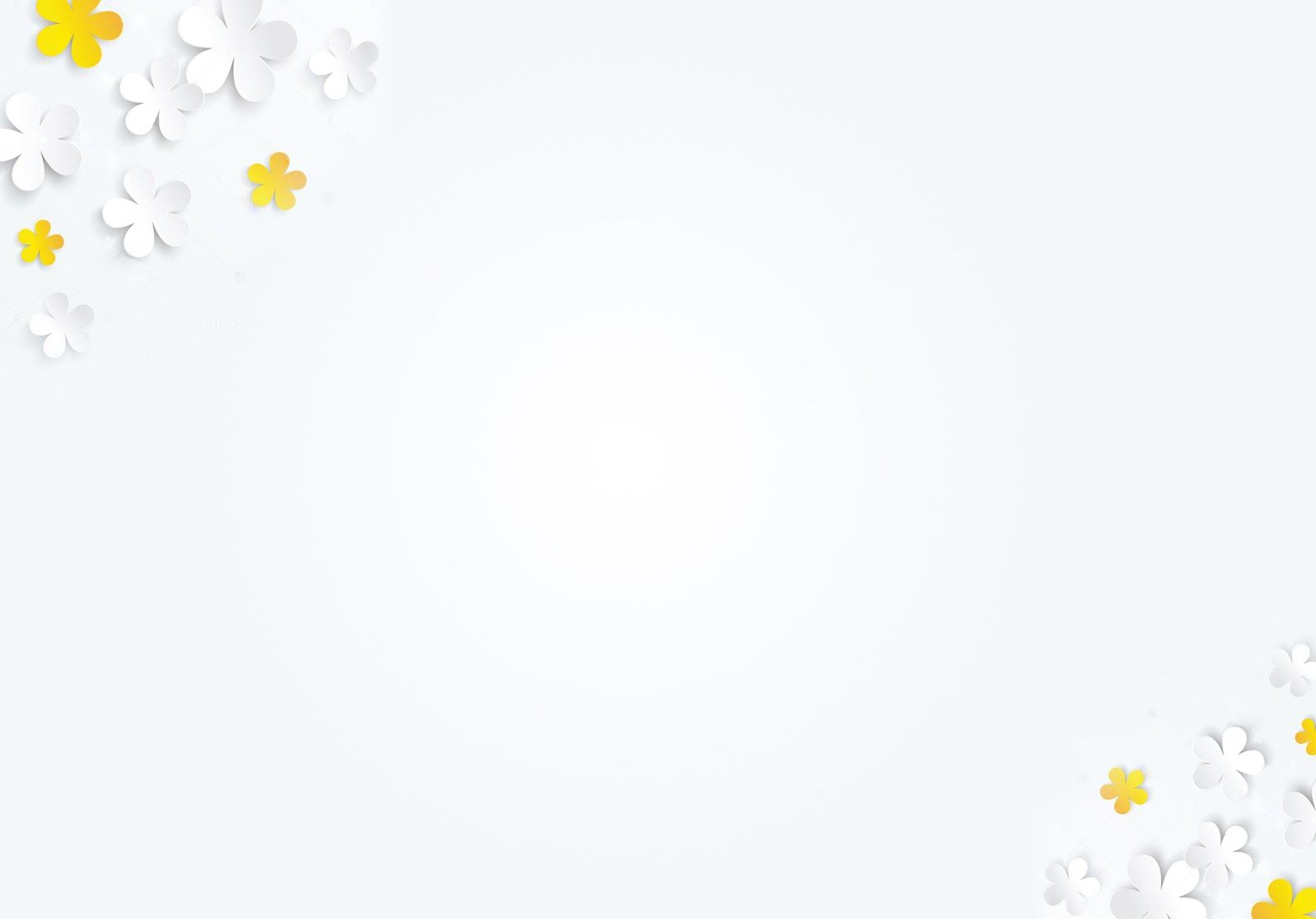 Lạy Cha xin hãy cho con được dâng hiến lên Ngài.
Khi Cha đã ban cho và con luôn nhớ ơn Cha.
Xin Cha thêm bội phần mọi điều con hiến dâng.
Lòng con ước mong dâng Ngài suốt cả đời con.
Thi Thiên 33
1
Hỡi người công chính, hãy vui vẻ nơi Đức Giê-hô-va!
Sự ca ngợi Chúa thích đáng cho người ngay thẳng.
2
Hãy dùng đàn lia mà cảm tạ Đức Giê-hô-va;
Hãy dùng đàn hạc mười dây mà ca ngợi Ngài!
3
Hãy hát cho Ngài một bài ca mới,
Và tấu khúc du dương hòa với tiếng reo mừng!
4
Vì lời Đức Giê-hô-va là ngay thẳng,
Và mọi việc Ngài làm bày tỏ sự thành tín.
5
Ngài yêu sự công chính và điều chính trực;
Khắp đất đầy dẫy sự nhân từ của Đức Giê-hô-va.
6
Các tầng trời được làm nên bởi lời Đức Giê-hô-va,
Tất cả đạo binh tinh tú do hơi thở của miệng Ngài mà có.
7
Ngài thu tất cả nước biển lại thành đống,
Và chứa nước sâu trong kho.
8
Khắp thiên hạ hãy kính sợ Đức Giê-hô-va;
 Các dân trên đất hãy run sợ trước Ngài!
9
Vì Ngài phán thì mọi sự liền có;
Ngài truyền lệnh thì muôn vật vững bền.
10
Đức Giê-hô-va làm thất bại mưu đồ của các nước,
Ngài phá hỏng mục đích của các dân.
11
Kế hoạch của Đức Giê-hô-va được vững lập đời đời,
Tư tưởng của lòng Ngài còn đời nầy sang đời kia.
12
Quốc gia nào có Giê-hô-va làm Đức Chúa Trời mình,
Dân tộc nào được Ngài chọn làm cơ nghiệp mình,
Được phước vô cùng!
13
Đức Giê-hô-va từ trên trời nhìn xuống,
Ngài nhìn thấy tất cả con cái loài người.
14
Từ ngai Chúa ngự, Ngài nhìn xuống,
Ngài xem xét mọi người ở thế gian.
15
Ngài nắn nên lòng của mọi người,
Và xem xét mọi việc làm của họ.
16
Chẳng có vua nào nhờ binh đông mà được giải cứu,
Không có dũng sĩ nào bởi sức mạnh phi thường mà được thoát thân.
17
Nhờ ngựa để được cứu là vô ích,
Uy lực của nó cũng chẳng giải cứu được ai.
18
Kìa con mắt của Đức Giê-hô-va đoái xem những người kính sợ Ngài,
Và những người hi vọng nơi lòng nhân từ Ngài
19
Để cứu linh hồn họ khỏi sự chết
Và bảo tồn mạng sống họ trong cơn đói kém.
20
Linh hồn chúng tôi trông đợi Đức Giê-hô-va;
Ngài là nguồn tiếp trợ và cái khiên của chúng tôi.
21
Lòng chúng tôi sẽ vui vẻ nơi Ngài
Vì chúng tôi đã tin cậy nơi Danh Thánh của Ngài.
22
Lạy Đức Giê-hô-va, xin sự nhân từ Ngài tuôn đổ trên chúng con,
Đúng như chúng con hi vọng nơi Ngài.